Physics of The Earth’s formation and Internal Processes
Part 1 Earth’s Formation and Evidence For it.
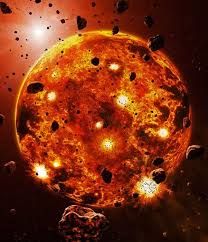 Earlier this semester we talked about how the solar system is formed from a collection of gas and dust that was pulled gravitationally into the Sun, 8 planets and some other garbage…
That’s right I just called Pluto and the Moon “garbage”.... I’m not taking it back either
well… Pluto is still frozen garbage.
See...frozen garbage, don’t even get me started with Eris.
So getting Back to the Point the Earth was formed by gravity collecting the remnants of formerly exploded stars
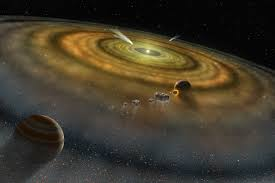 So is there any evidence for any of this?
yes, a lot of it actually
Evidence 1- The Earth is old
-Radiometric Dating
Many of the elements on the earth are Radioactive. 
 
Once a rock solidifies it can no longer gain fresh new elements to its age can be determined by looking at how radioactive element percentages have changed.
Important Terms
Mass Number- The Number of Protons and Neutrons Combined 
Atomic Number- Number of Protons Alone- Defines the type of element
Isotope- An element with more than one possible Mass Number
Terms Continued
Nuclear Decay- The automatic changing of one elemental isotope into another. 
Parent Isotope- The Isotope an element starts at before it decays
Daughter Isotope- The Isotope an atom ends as after the decay
Half life- The time it takes for half of a sample of a radioactive parent isotope to decay to its daughter isotope
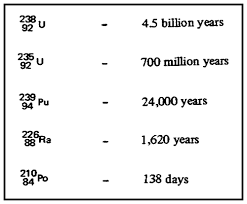 Let’s look at U-238
U-238, the 238 is the mass number, all atoms of Uranium have 92 protons.

The half life of U-238 is about 4.5 billion years (ask Patton to explain how we can figure that out if you want to know if not he’s just going to assume you don’t care.)
So anyway if you measure the amount of U-238 and compare the ratio of it to its daughter isotopes you can figure out roughly how old the rock is give or take a few million years.
There are some small issues with measuring the oldest rocks on Earth.
It turns out that they don’t exist anymore.
It took the Earth millions of years just to cool down to the point where rocks could solidify and most of the initial rocks have been destroyed by plate tectonic processes. 

But there are still some good ones, the moon and meteorites samples also work well
Evidence 2- Samples from across the solar system show common ingredients. 
Moon samples also show the composition of the moon closely match those of the Earth’s crust which is why we are pretty sure the Moon got knocked off of the Earth when the Earth was still cooling.
We also have samples of material from Mars and meteorites that show what the solar system was composed up during its early formation.
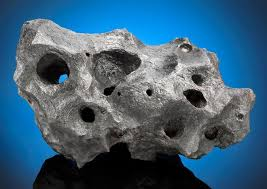 Evidence 3
Impact Craters show that the Early Solar System was full of collisions and these have slowed over time but still occur.
This is extremely prevalent on planets and moons with small atmospheres and no tectonic forces refreshing the surfaces.
These same collisions have killed the dinosaurs 65 million years ago and have a huge impact crater only visible by precise satellite measurements
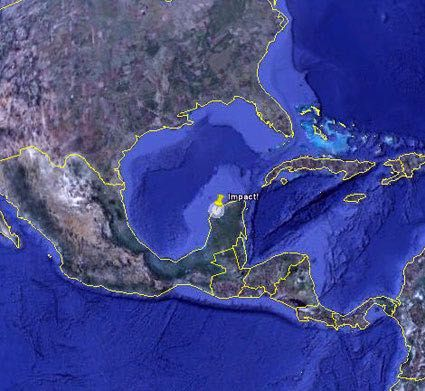 in 1994 a series of meteorites hit Jupiter and causing explosions larger than the Earth.
The moon looks like the moon, nuf said
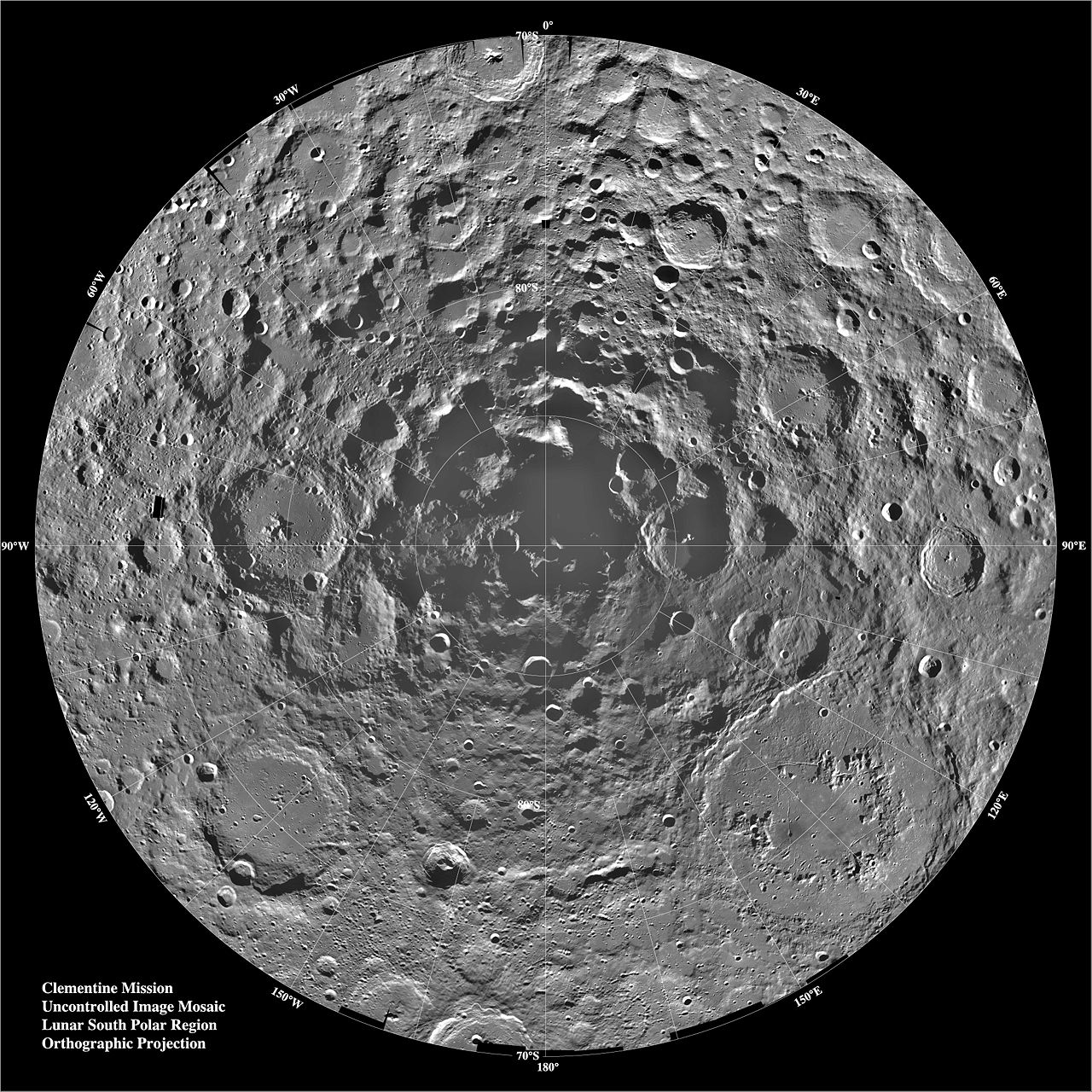 Evidence 4- We have heavy metals, models show  that the ratios we see of heavy metals to lighter elements match with what would be expected to be produced in a Supernova.
Homework- Write a paragraph or paragraphs explaining the basic process for the formation of earth and at least 3 pieces of evidence supporting this.
Inside the Earth and what it does to the outside.
Earth’s internal processes are driven by Convective Heat Transfer
Convection
Is the transfer of thermal energy through the motion of a fluid.
Convective Steps
1- Hot material gaines molecular kinetic energy begins to move faster and expands.  This effect is greatest in gases but also occurs in liquids and solids.  Cooler material does the opposite and condenses.
2- Warm expanded material is less dense than cooler condensed material so the warm material rises up and the cooler material condenses and sinks below the warmer material.
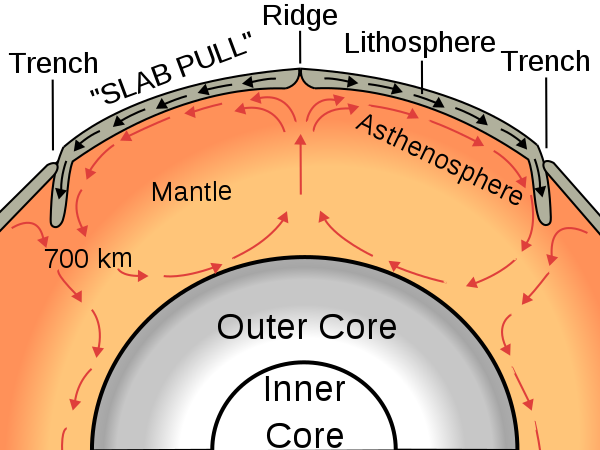 This produces convection cells and this basic process explains a lot about earth’s weather, currents and plate tectonic theory
It also explains why the upstairs in a house is often warmer than the downstairs or basement.
Convective Forces in the Mantle cause buried magma to push and pull on the tectonic plates above it.
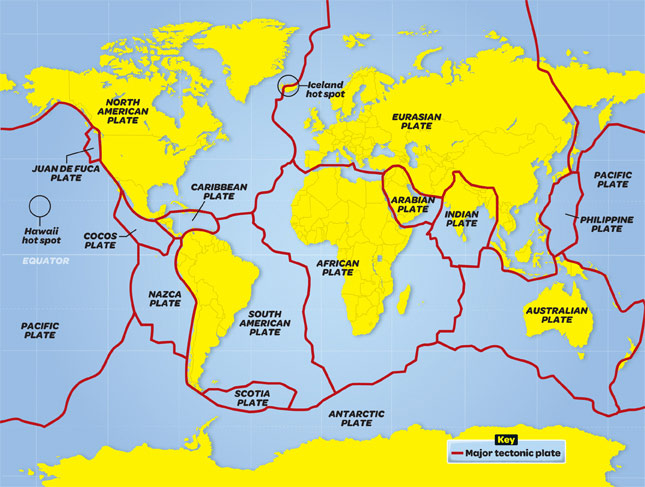 Evidence For Plate Tectonic Motion
Fossil Evidence Suggesting Vegetation was in Antarctica

Fossils of one species also being common for locations now separated by oceans

Common Ancient Mountain Ranges separated by oceans.
Also the Continents look like they fit together...Cuz the did
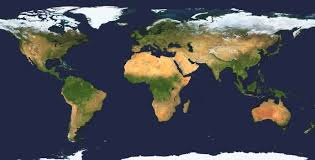 The Best Evidence is from Magnetic Reversals Found in Rock at Mid Ocean Ridges
The Earth’s Liquid Metal Outer Core Generates a magnetic field and the direction of this Field reverses Every Few Hundred Thousand Years.
Evolution of Earth’s Crust
1
Divergent Plate Boundaries
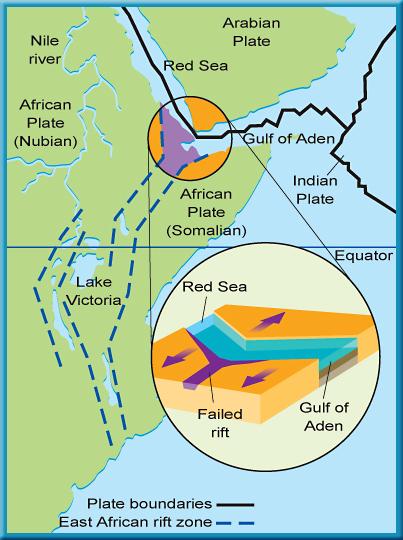 At a mid-ocean ridge, magma rises spreads, and cools to form new oceanic crust.  This spreading apart is what happens at divergent boundaries.
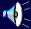 As the magma comes out of a mid ocean ridge and cools the direction of the Earth’s Magnetic Field leaves a mark on the rock.
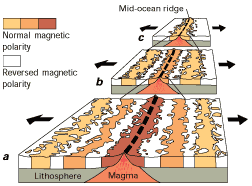 By studying these bands of rock we can tell that the youngest rock is in middle of the oceans near the ridges and the oldest is getting pushed under the continents.
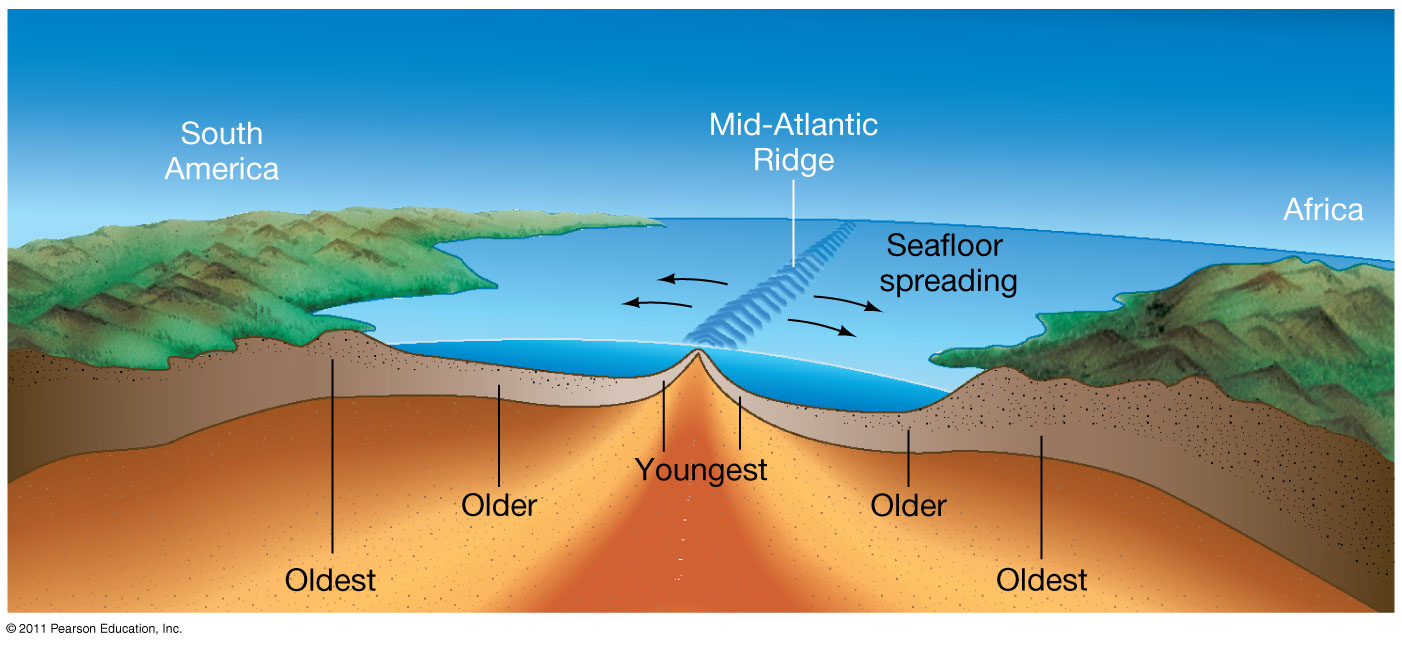 Homework 

Paleomagnetism and The Ocean Floor
Plate Boundaries and Effects of Those Boundaries
Review of Last Class
1
Divergent Plate Boundaries
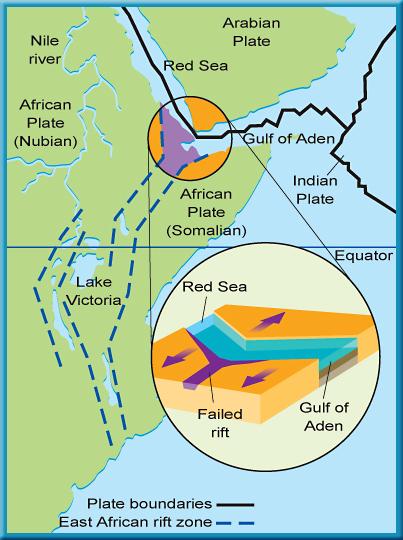 At a mid-ocean ridge, magma rises spreads, and cools to form new oceanic crust.  This spreading apart is what happens at divergent boundaries.
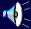 As the magma comes out of a mid ocean ridge and cools the direction of the Earth’s Magnetic Field leaves a mark on the rock.
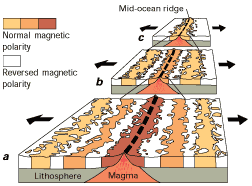 By studying these bands of rock we can tell that the youngest rock is in middle of the oceans near the ridges and the oldest is getting pushed under the continents.
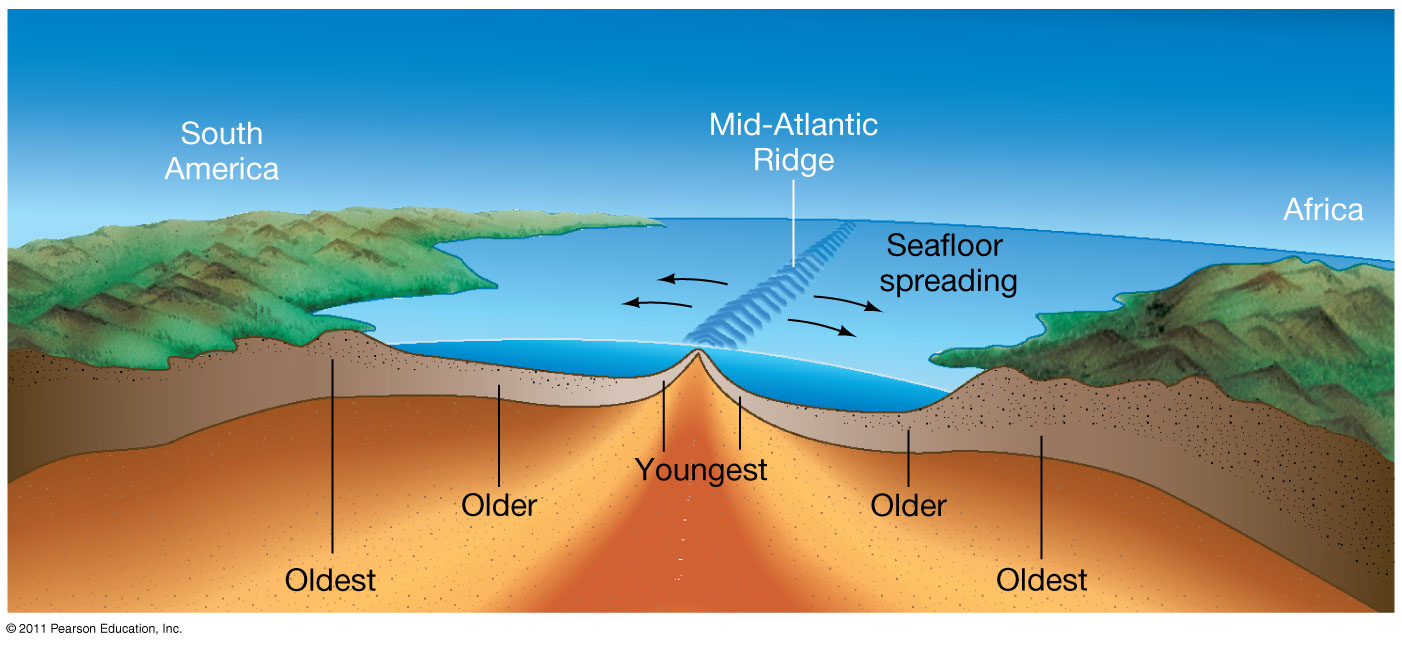 Evolution of Earth’s Crust
1
Convergent Plate Boundaries
Where plates collide at convergent boundaries.
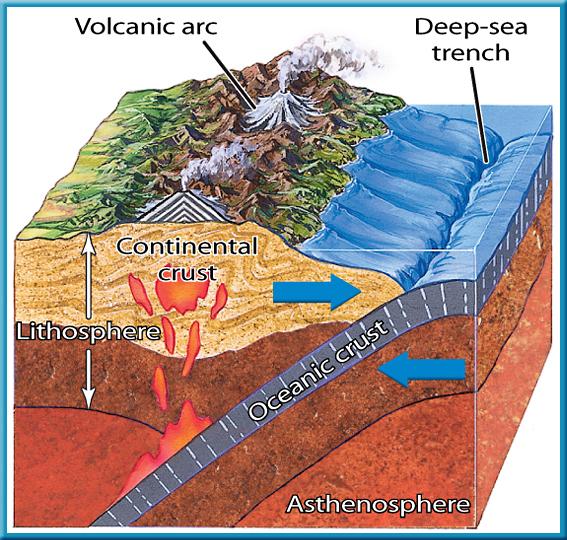 Less-dense, thick continental lithosphere moves toward denser than oceanic lithosphere.
Evolution of Earth’s Crust
1
Convergent Plate Boundaries
Subduction- more dense oceanic crust converges with less dense continental crust and is pushed under where it can melt. .
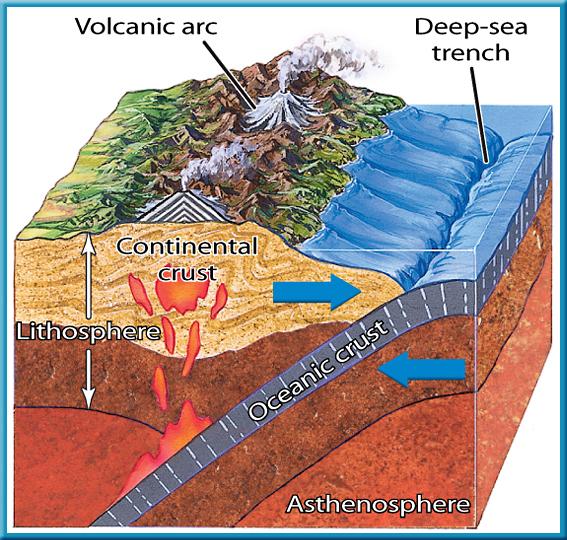 The region of collision also has a deep-sea trench that parallels the zone.  Volcanoes may form inland as a result of the molten ocean plate.
Evolution of Earth’s Crust
1
Convergent Plate Boundaries
Two continental slabs of low density collide and tend not to subduct.
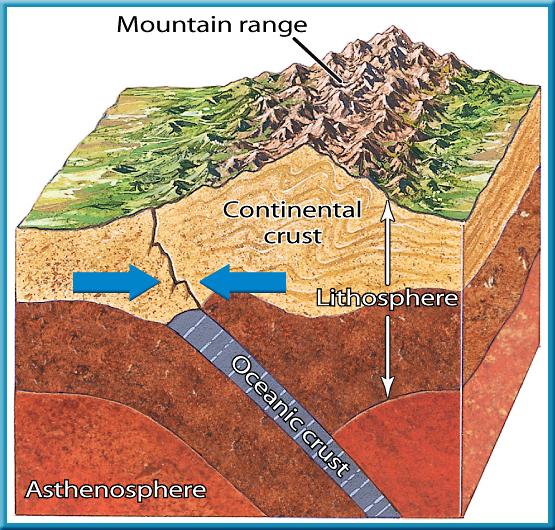 The plates collide and buckle upward to form a high range of folded mountains.
There isn’t Volcanic activity nor a trench.
Evolution of Earth’s Crust
1
Transform Plate Boundaries
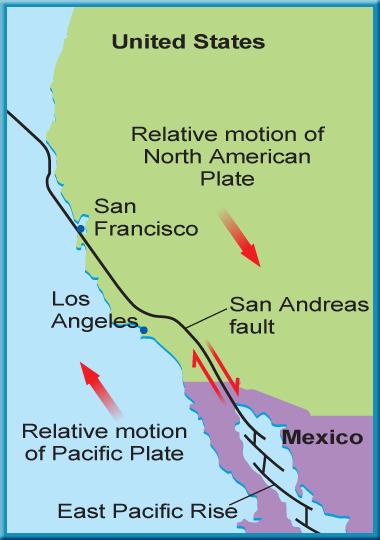 The main result of transform boundaries is horizontal motion of lithosphere.
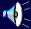 Evolution of Earth’s Crust
1
Thermal Energy Drives Plate Tectonic motion
Internal convection of mantle material is the driving force for all mechanisms of plate motion.
The main source of thermal energy comes from the decay of radioactive elements in Earth.
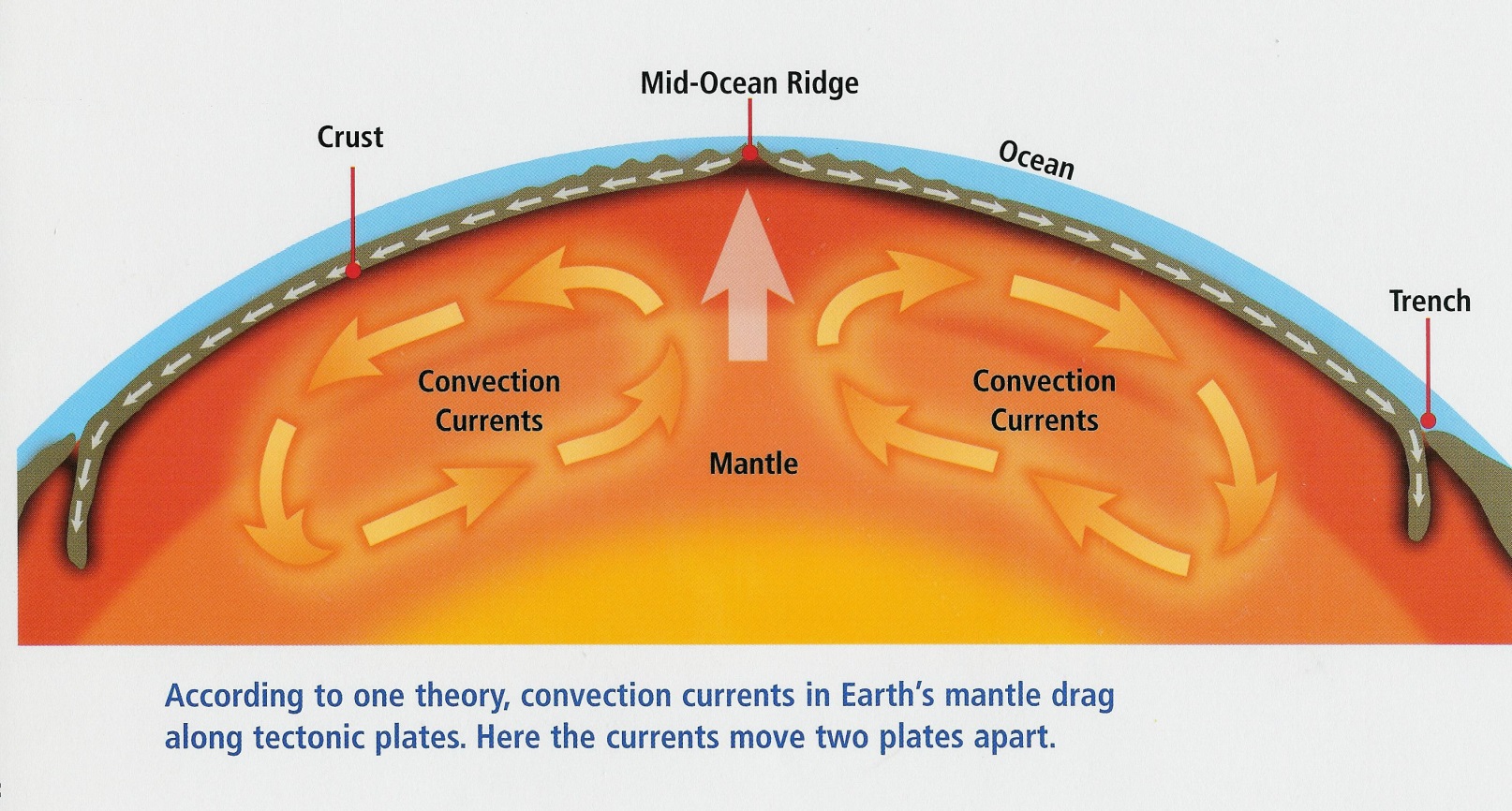 Section Check
1
Question 1
__________ is the hypothesis that continents have slowly moved to their current locations.
A. Continental drift
B. Mid-ocean shifting
C. Pangaea
D. Seafloor spreading
Section Check
1
Answer
The answer is A. Continental drift is the theory that the continents have slowly moved. Seafloor spreading is a process that would help explain how the continental drift might occur.
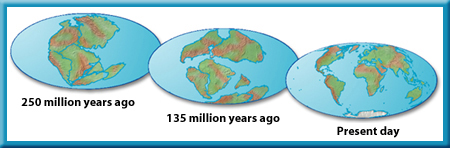 Determining the Earth’s Composition
We can’t directly study any part of the Earth other than the top layers of the crust.
Luckily There are Earthquakes
There are 3 types of seismic waves produced in an Earthquake
Primary Wave- Longitudinal
Fastest Moving, will pass through all types of Earth Materials.
Secondary- Transverse
Second Fastest, will not pass through liquids
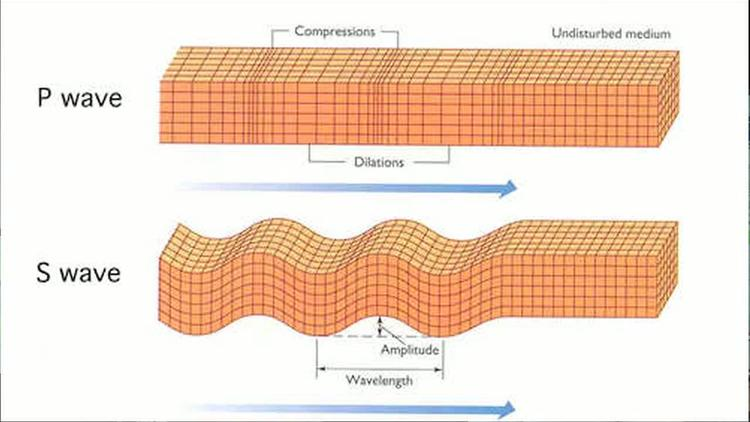 Surface Waves- Move as Transverse and Longitudinal Waves, They only move along the surface and cause the damage associated with Earthquakes.
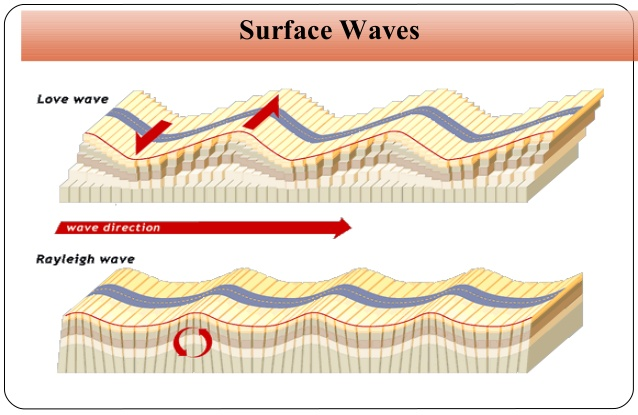 Both S and P waves will refract at boundaries between different materials within the Earth.  S-Waves are completely stopped by the liquid outer core.
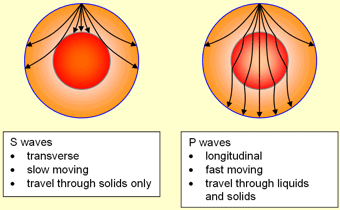 Using data from seismograph stations from around the Earth the density of the Earth’s layers can be derived.
The presence of the magnetic fields also gives us further evidence that the Earth’s Magnetic Field is liquid metal.
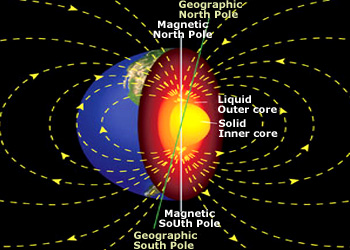 Putting all of this information together we know the basic properties of Earth’s internal layers.
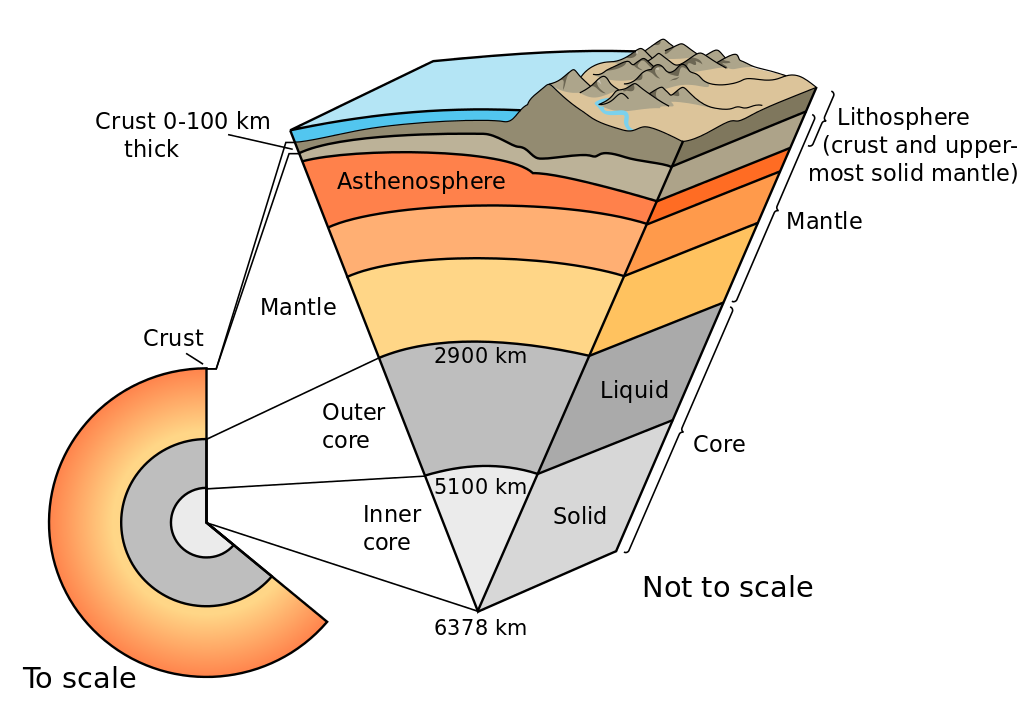